HOW TO LOOK AFTER PETS
КАК УХАЖИВАТЬ ЗА ПИТОМЦАМИ
HAMSTER
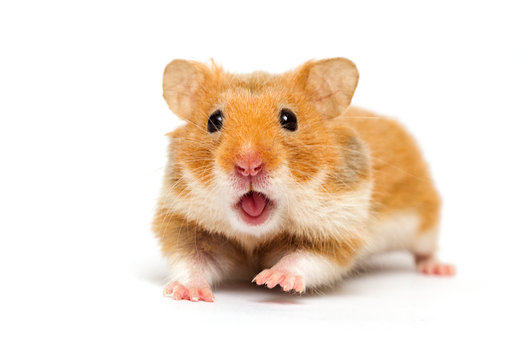 HOLD
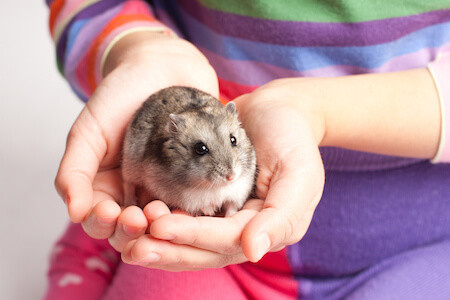 KEEP CLEAN
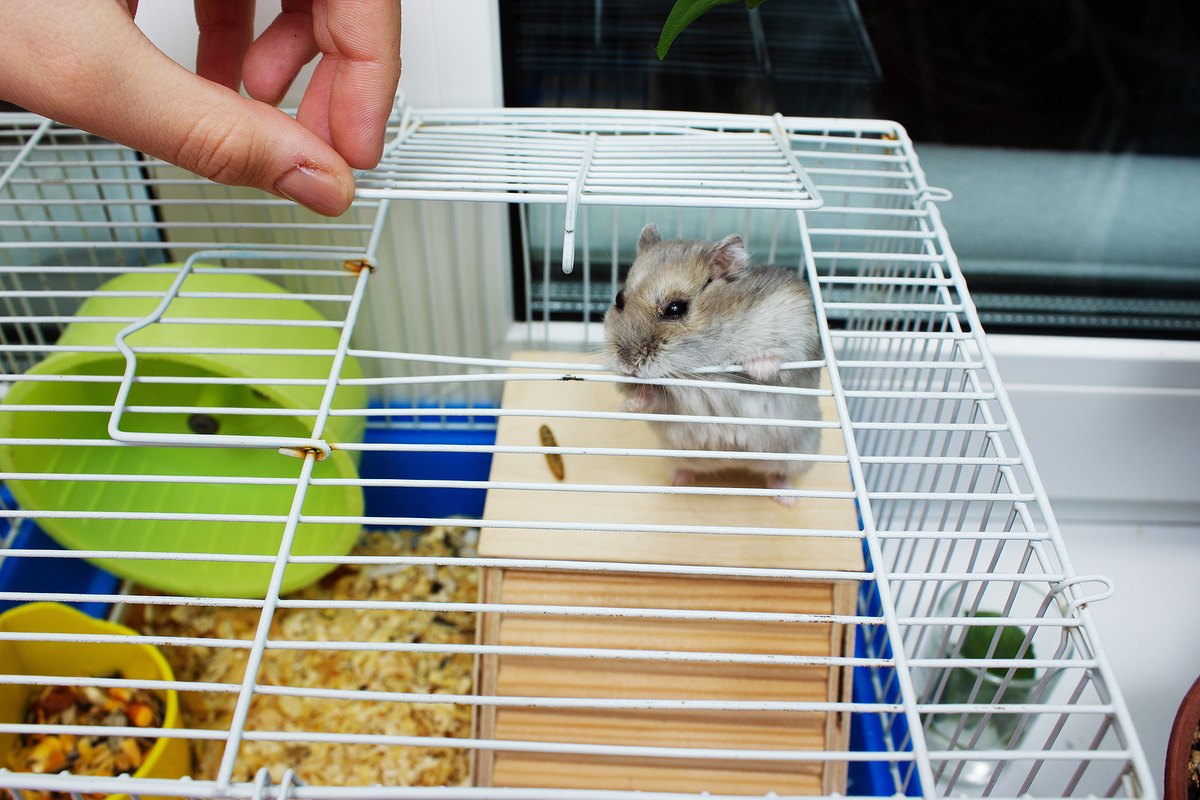 NOT HURT
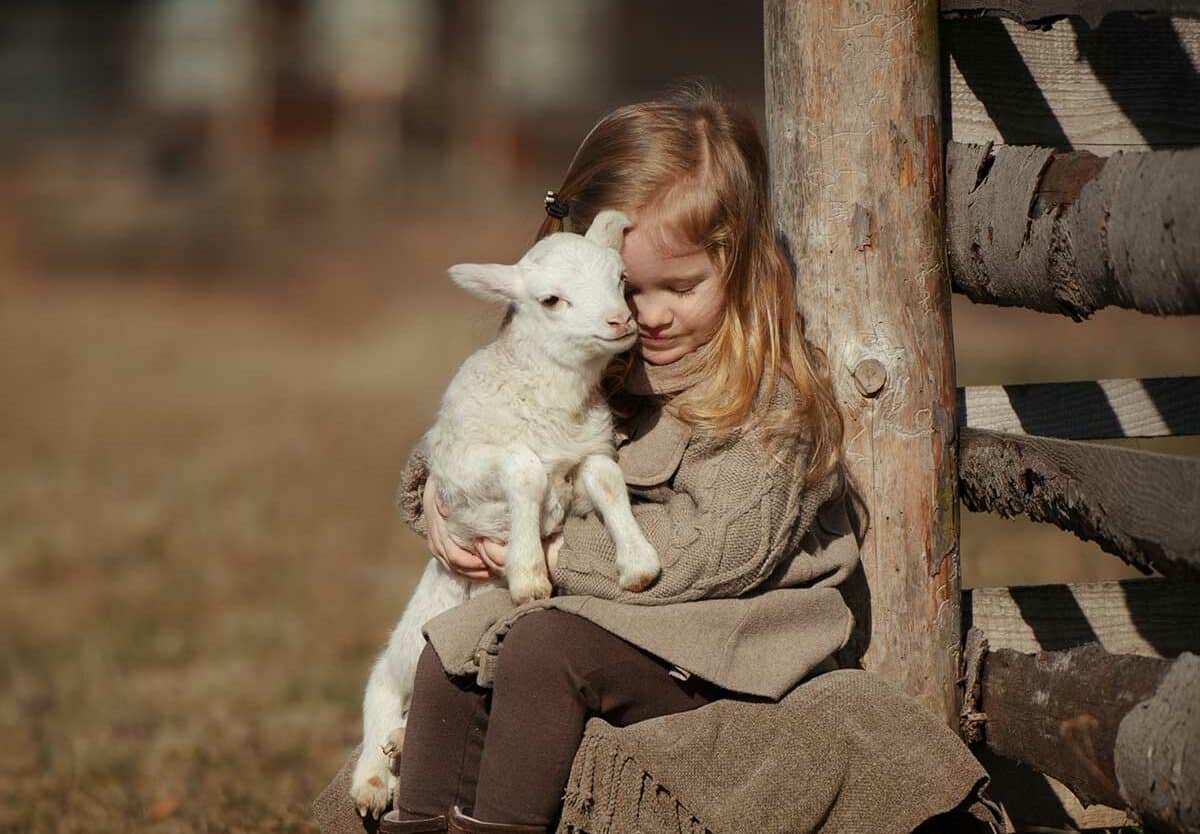 CLEAN
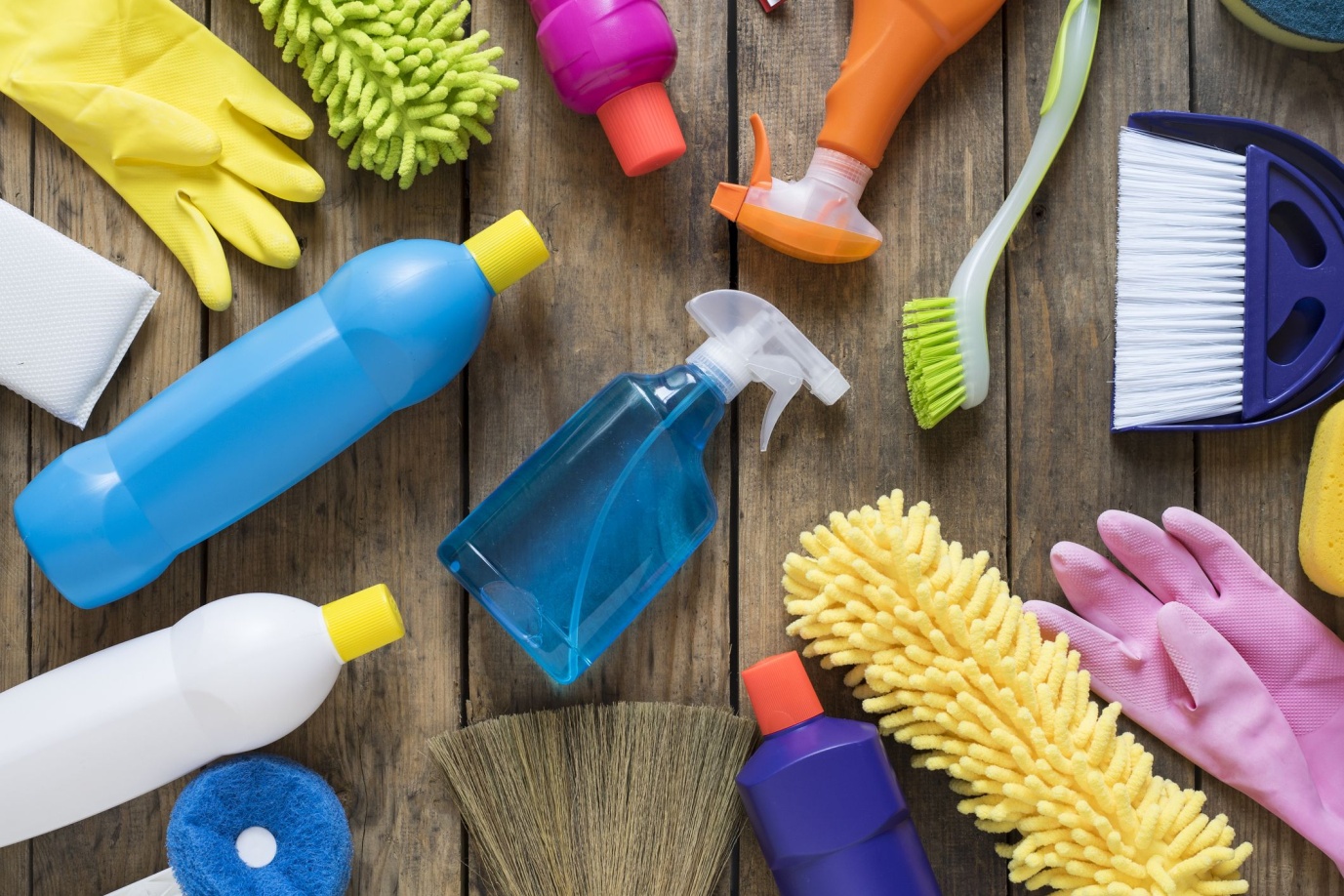 LOOK AFTER
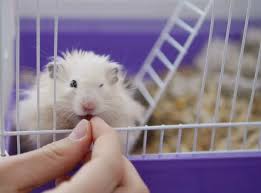 NOT GET COLD
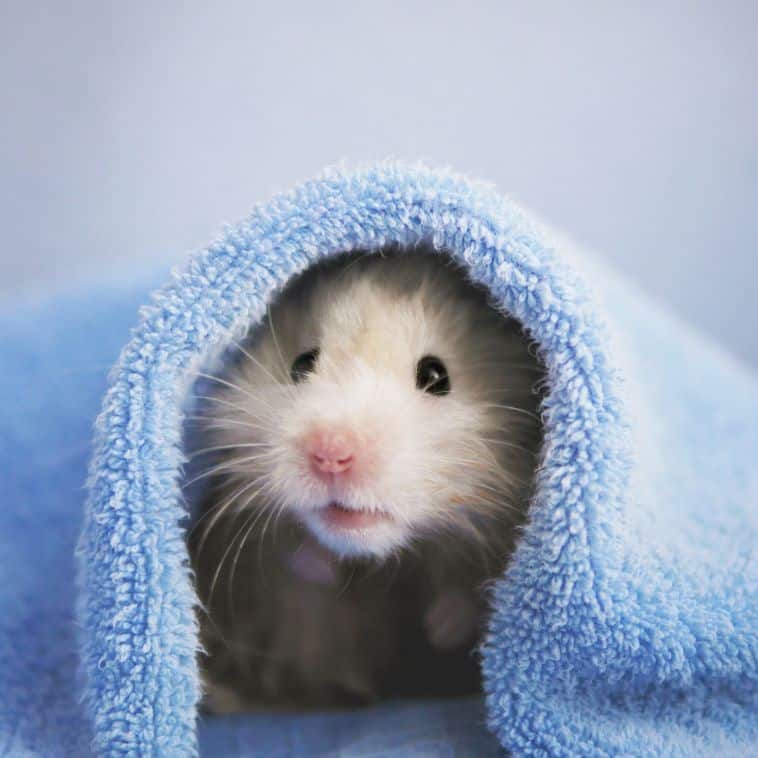 MUST
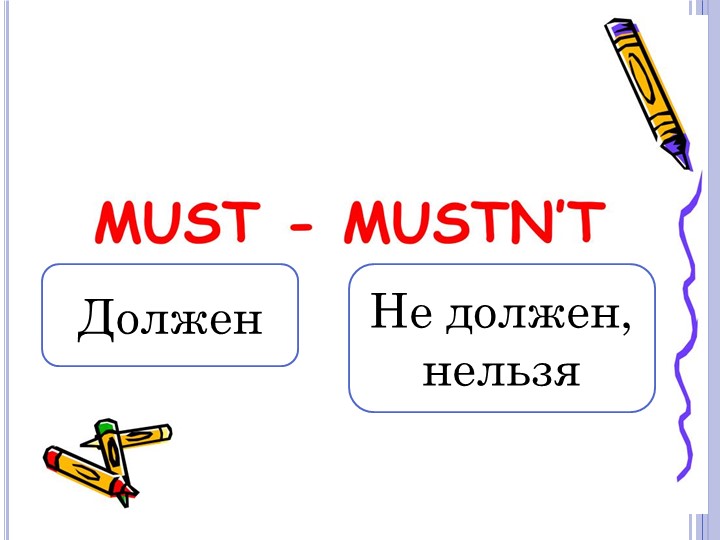